Улитка
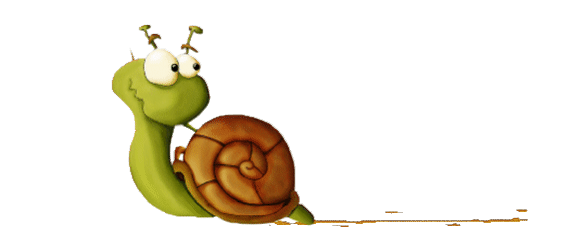 занятие по лепке

подготовила: Петрова Н.В.
Программное содержание:
- учить детей лепить улитку конструктивным способом из разных по форме и размеру деталей;
- развивать умение детей раскатывать, скручивать;
- воспитывать умение добиваться при лепке наибольшего сходства с образцом.
- воспитывать бережное отношение к улитке
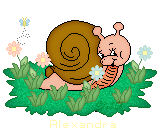 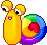 Нам потребуется
Здравствуйте, уважаемые родители !Перед началом нашего занятия предлагаю подготовить : картонку с нарисованной на ней листочком,   цветной пластилин, стеку ( или зубочистку).Уважаемые родители! Объясните, пожалуйста, ребёнку задания, сфотографируйте его в процессе их выполнения  и поделитесь этой информацией с воспитателем. Спасибо за помощь!
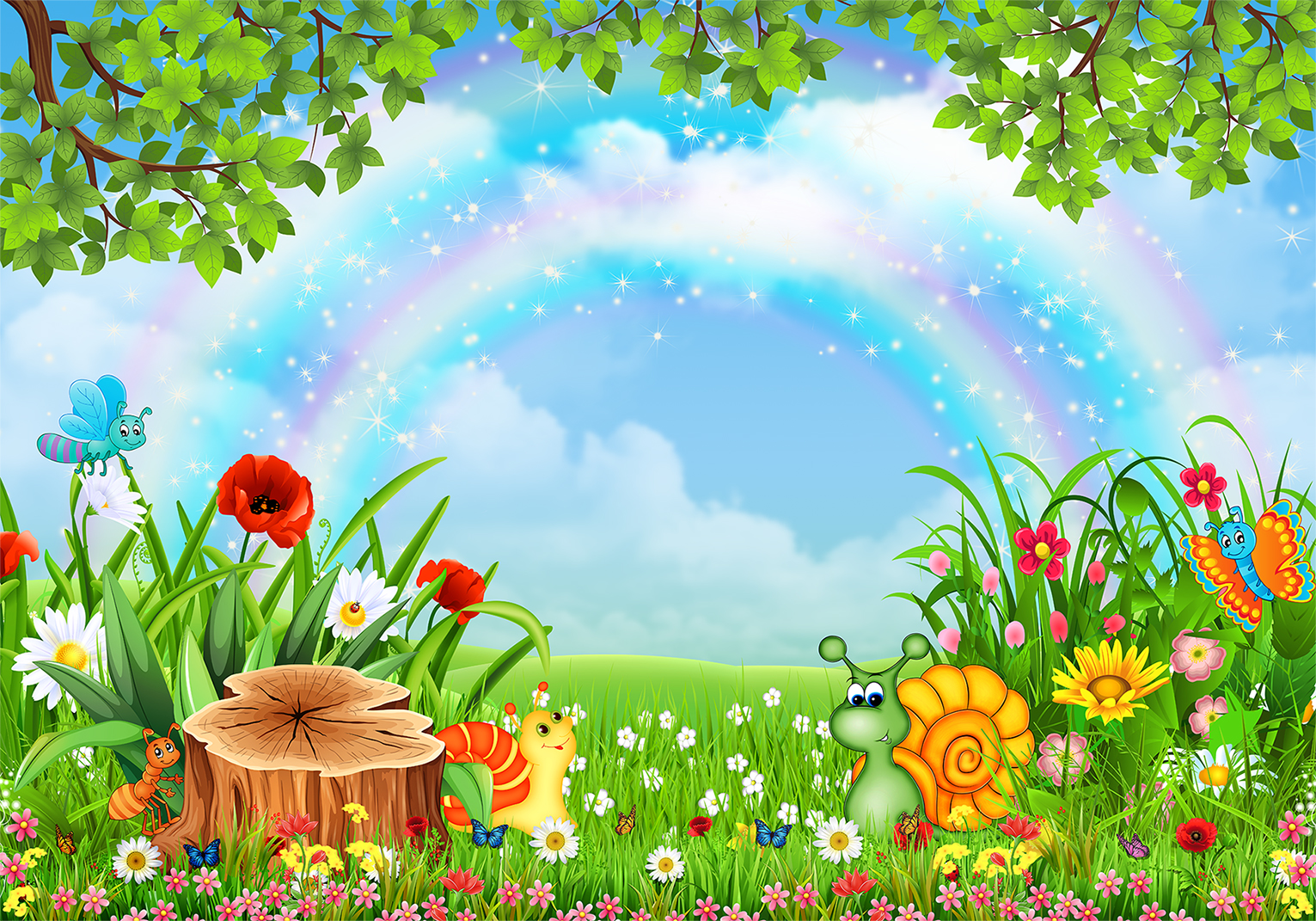 Здравствуйте, мои дорогие ребята!
Ребята, сегодня к нам на занятие пришла гостья, а кто это вы узнаете, отгадав загадку:

Две антенны на макушке,
А сама сидит в избушке,
На себе ее везет,
Очень медленно ползет.
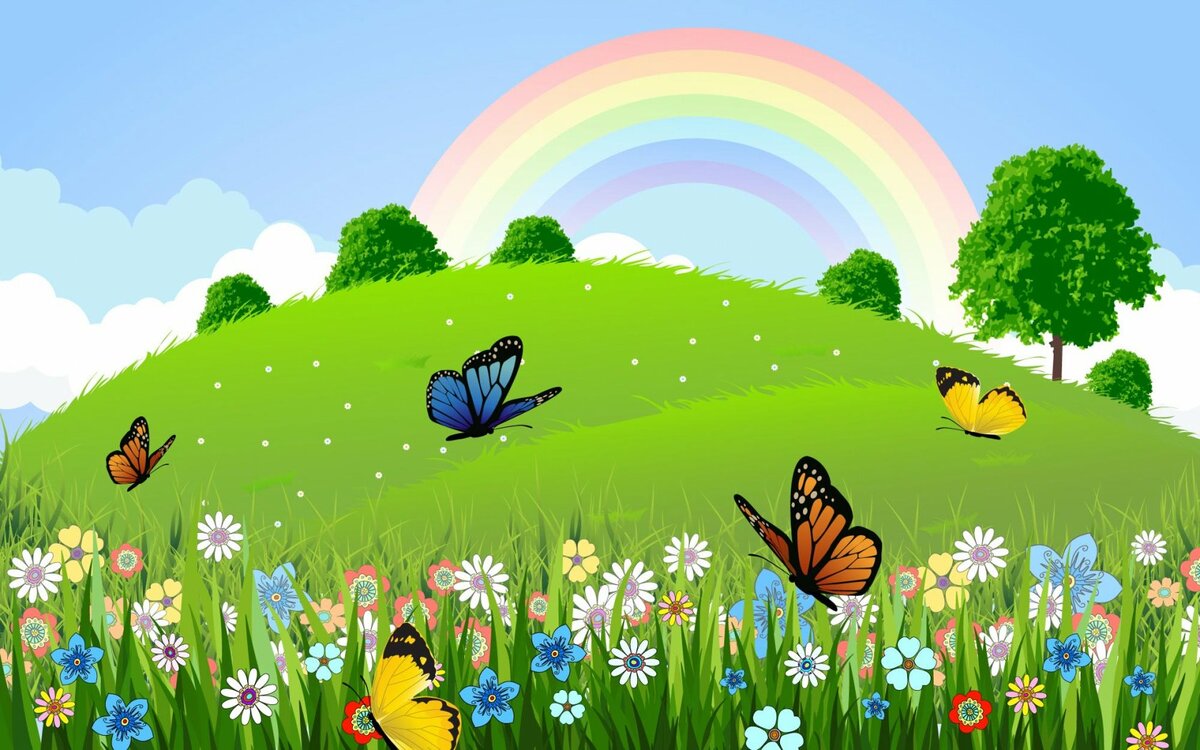 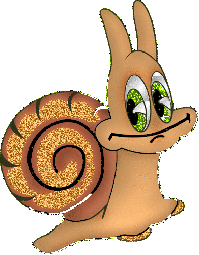 Улитка
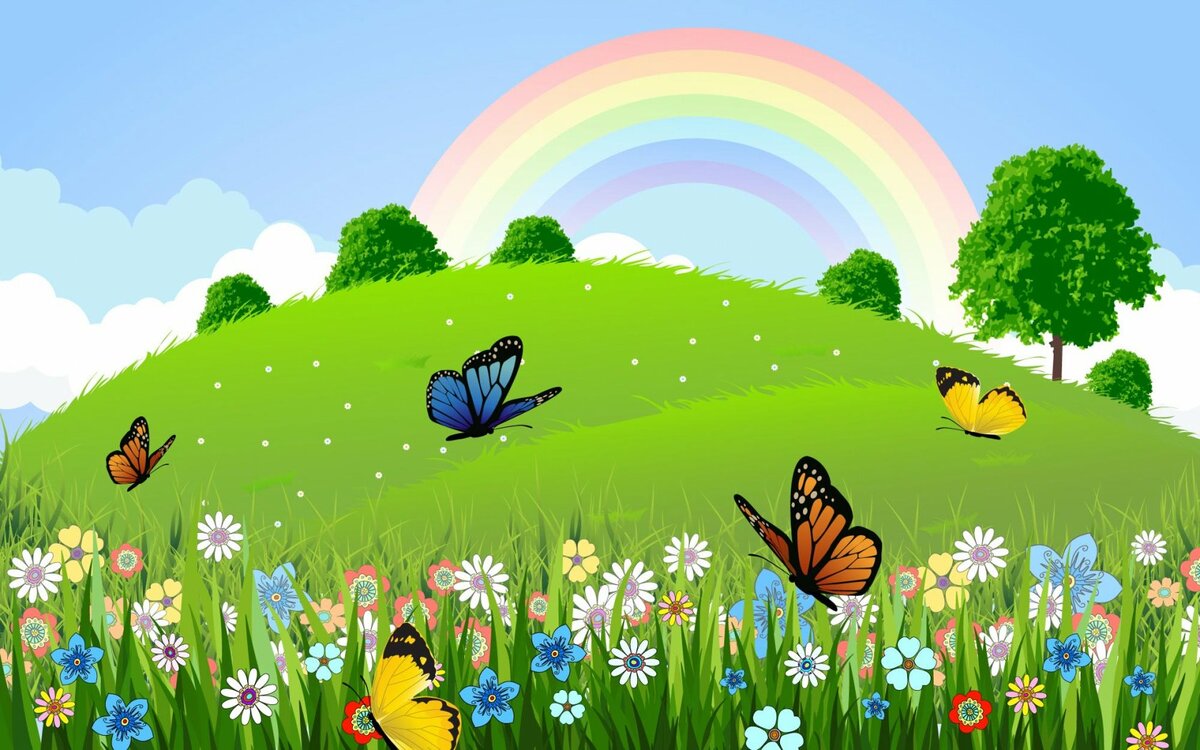 Посмотрите внимательно, что есть у улитки?
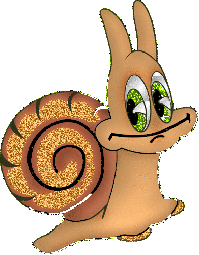 Домик -раковина
Туловище
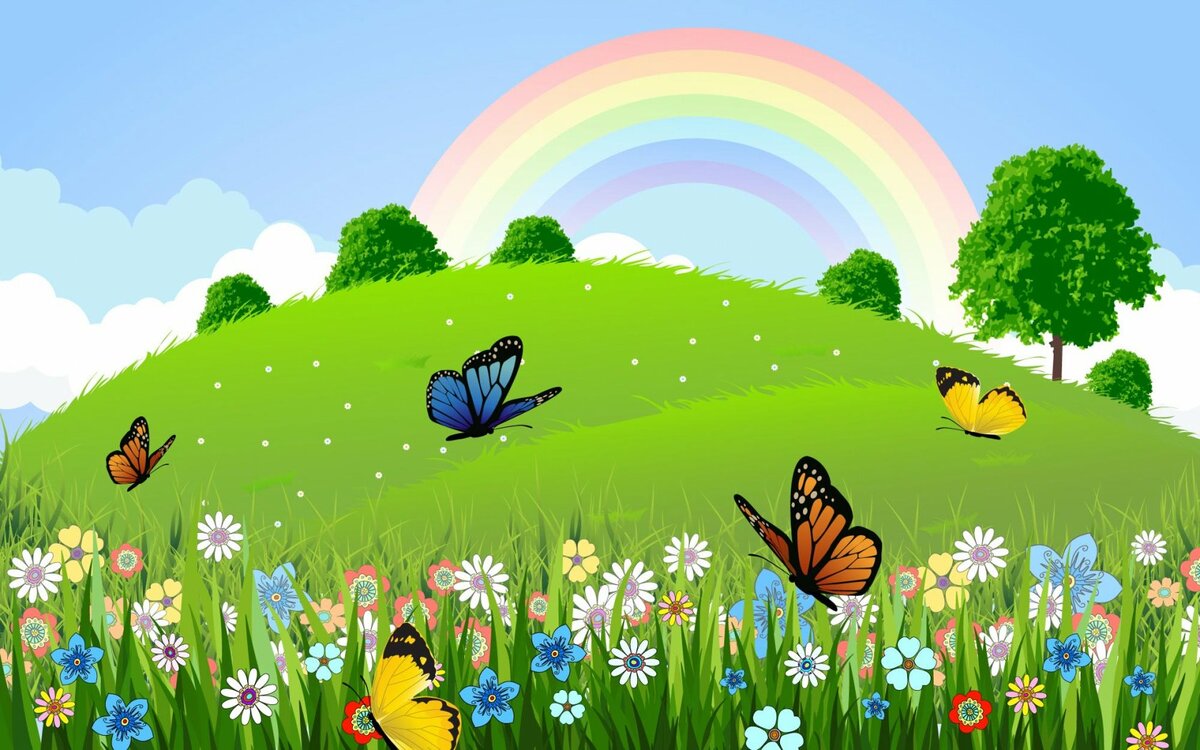 -Какой формы туловище у улитки?
-Правильно, а теперь посмотрите внимательно на раковину улитки. Какой она формы?
- Раковина улитки, напоминает спираль. Посмотрите, как она закручена!
-А что еще есть у улитки?
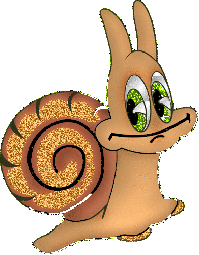 рожки
Глаза, рот
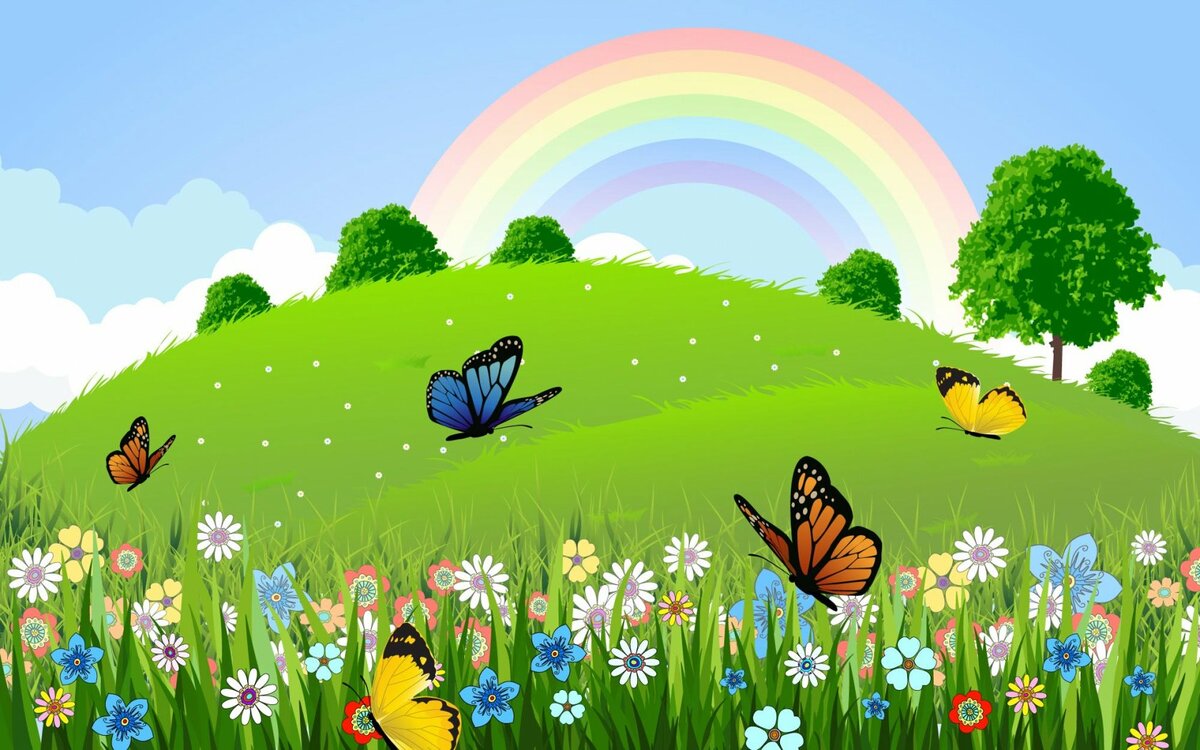 Нашей улитке очень скучно одной на полянке, что мы можем сделать, чтобы она не грустила?
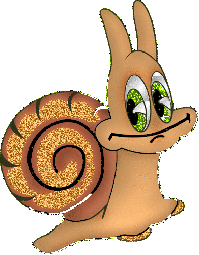 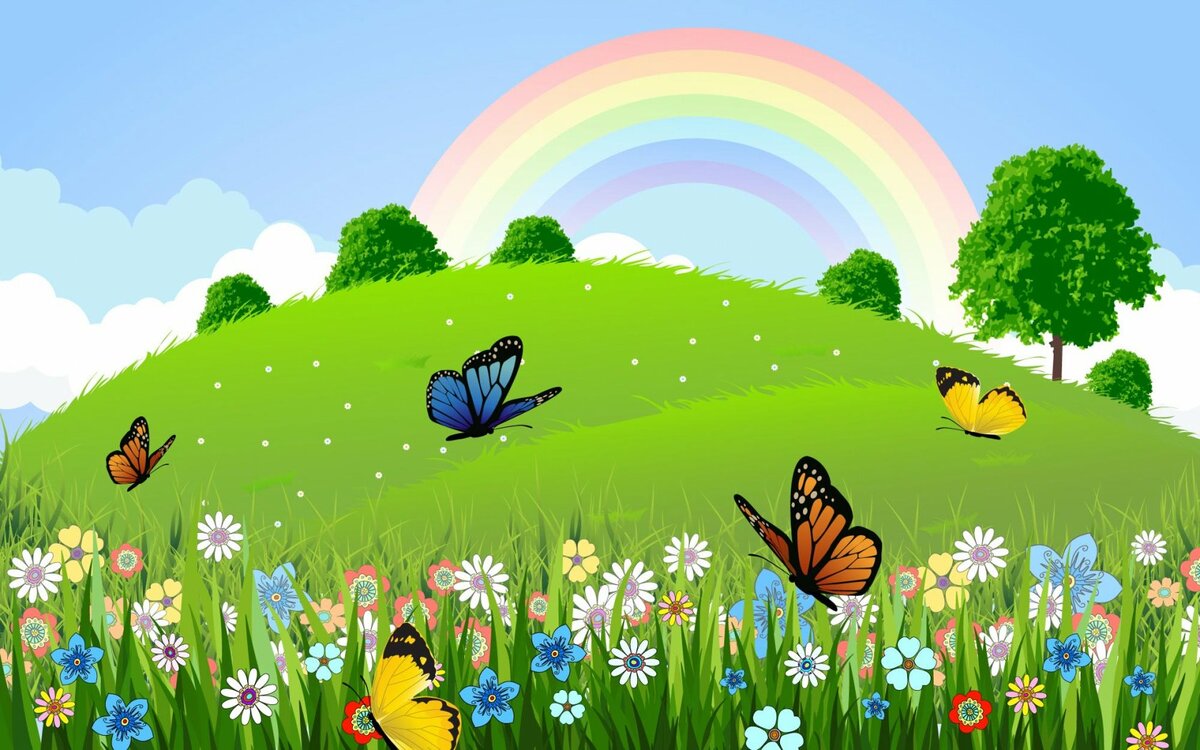 Правильно! Замечательная идея! Давайте же слепим ей друзей!
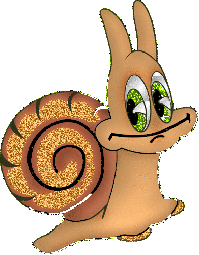 Прежде чем приступить к лепке, давайте разомнем наши пальчики
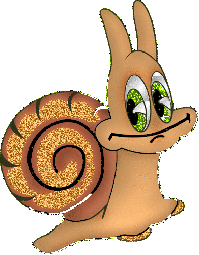 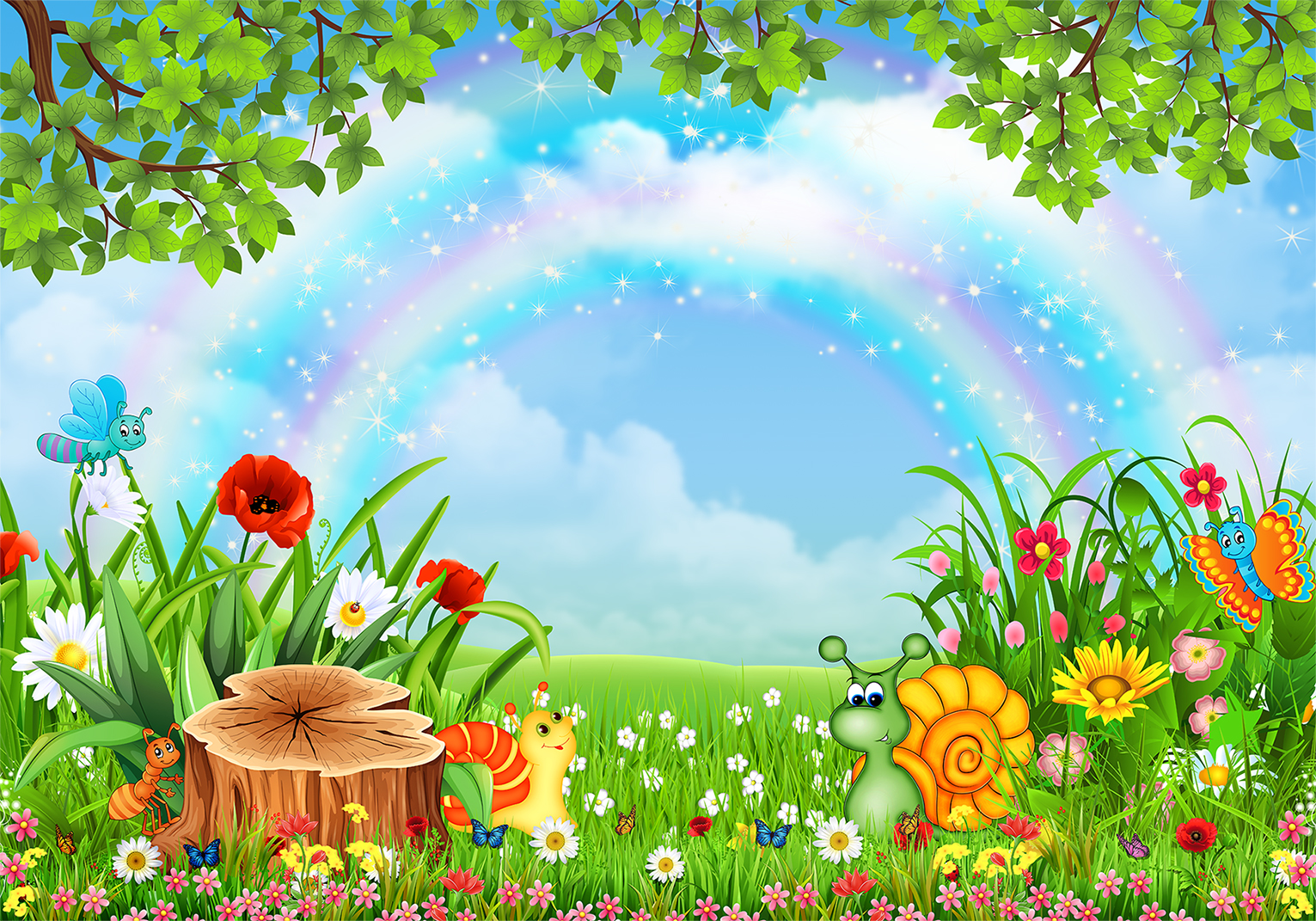 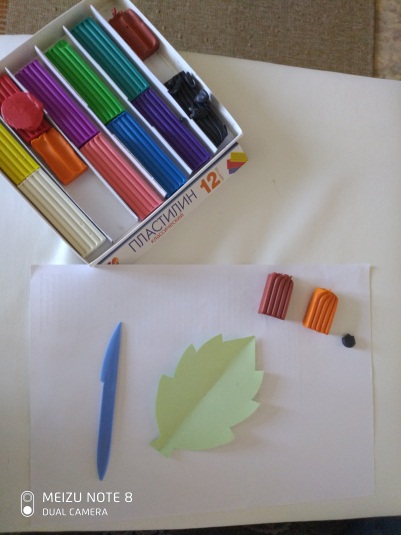 Берем кусочек  пластилина, раскатываем столбик между ладонями, толстый, а один конец зауживаем. 

Далее с узкого конца закручиваем в спираль- это будет домик улитки.
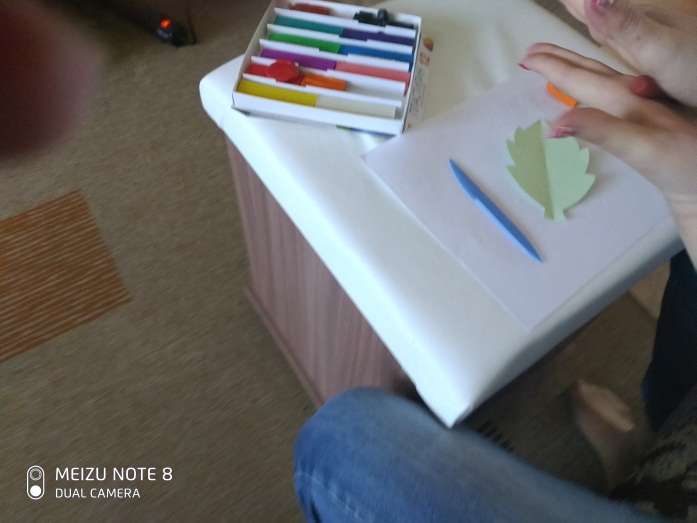 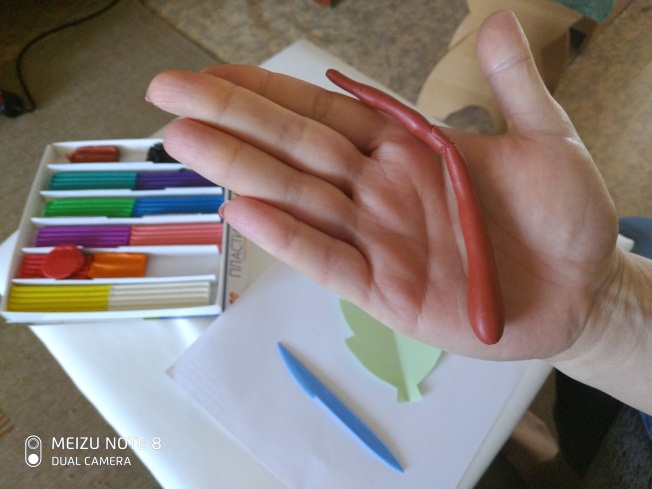 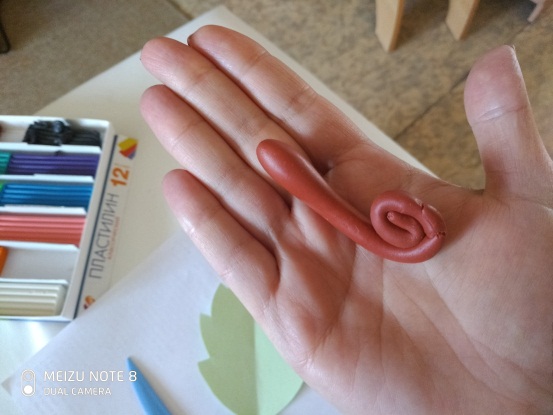 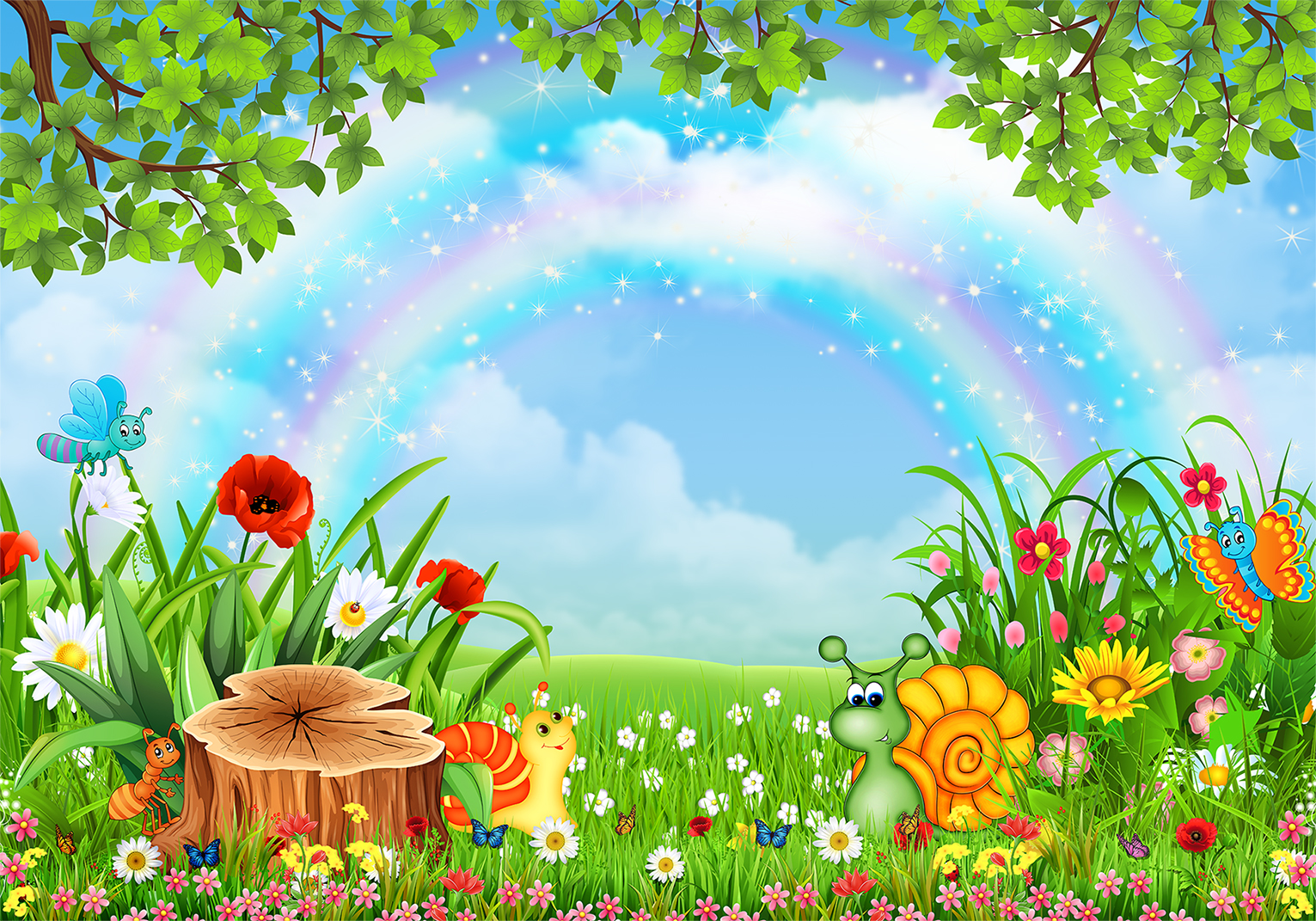 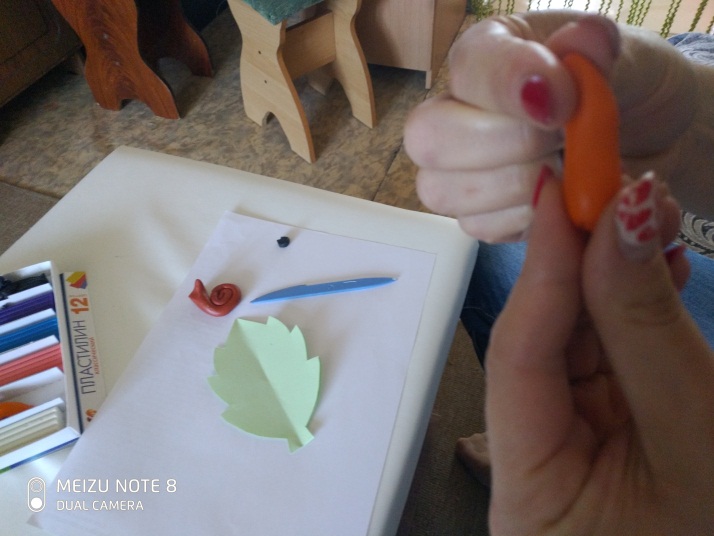 Теперь приступаем к туловищу. Раскатываем столбик между ладонями, один конец толстый- голова, а один конец зауживаем – это хвостик.
 
Далее тонкий кончи немного сплющиваем, а толстый загибаем вверх, получается тело улитки.
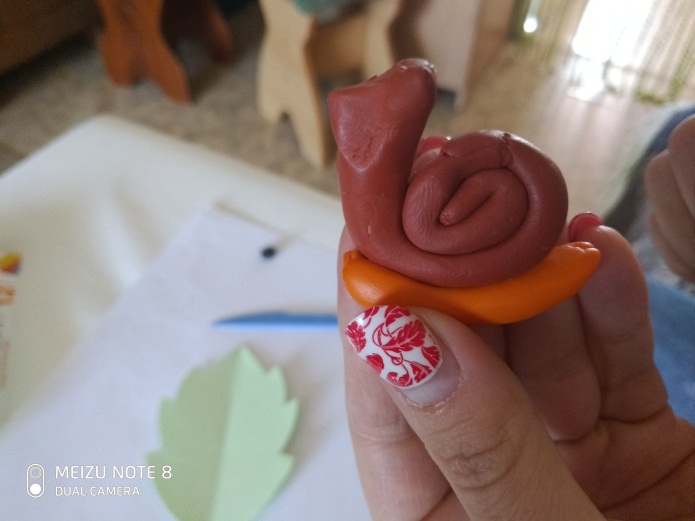 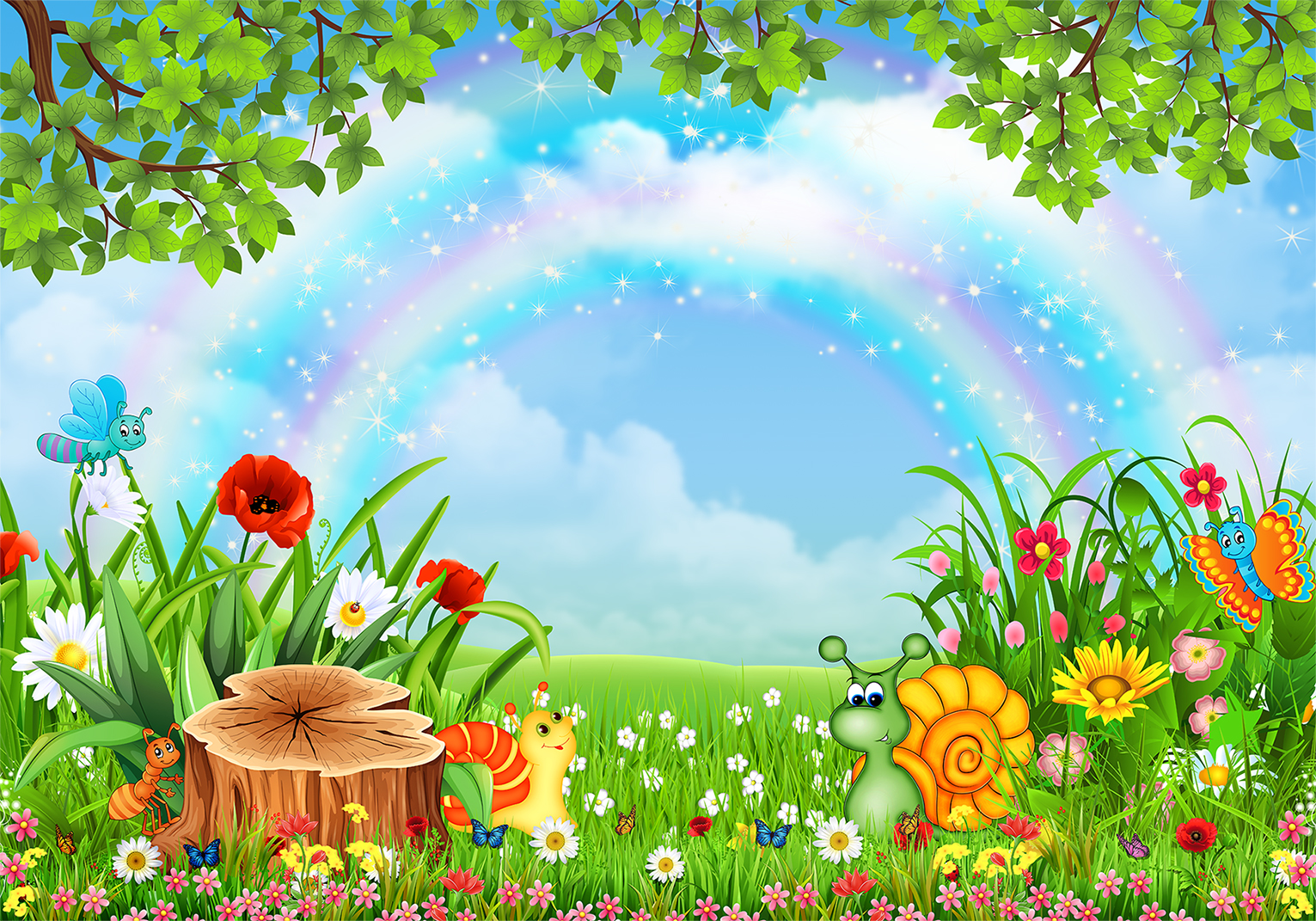 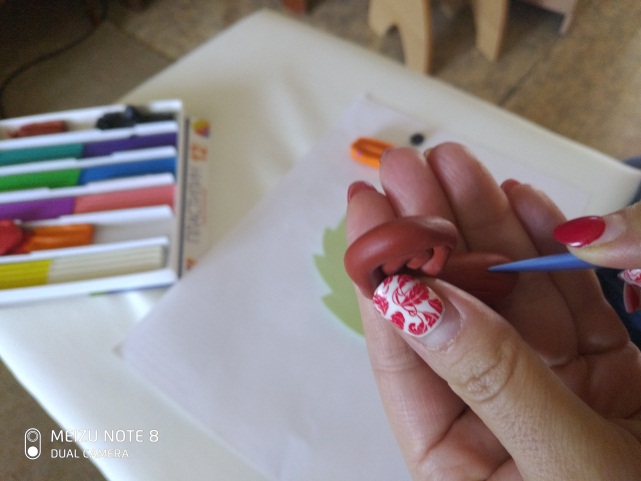 А чтобы сделать усики, мы, разделяем  стекой голову улитки и прищипываем пластилин с одной стороны и с другой.

Далее ставим на тело ракушку и немного надавливаем, чтобы домик держался.

Глазки сделаем из маленьких кусочков пластилина, носик вытянем двумя пальчиками.
.
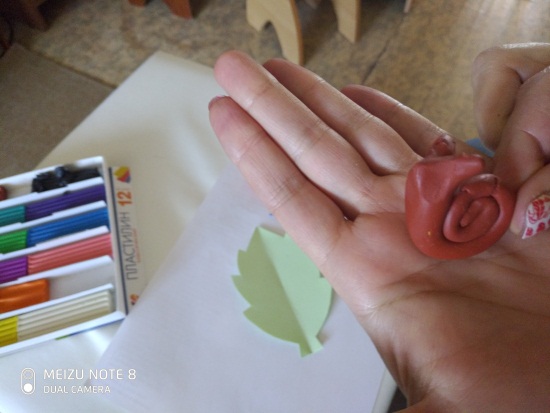 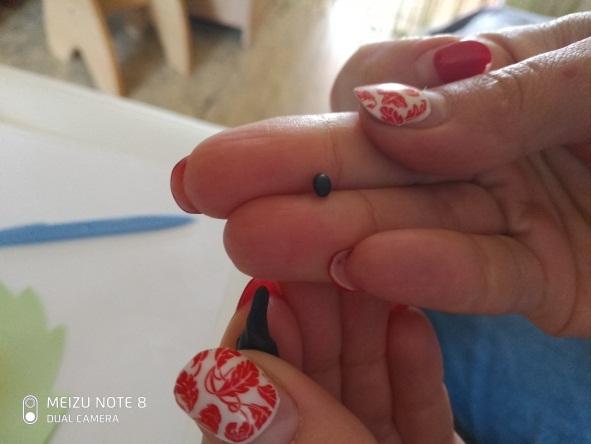 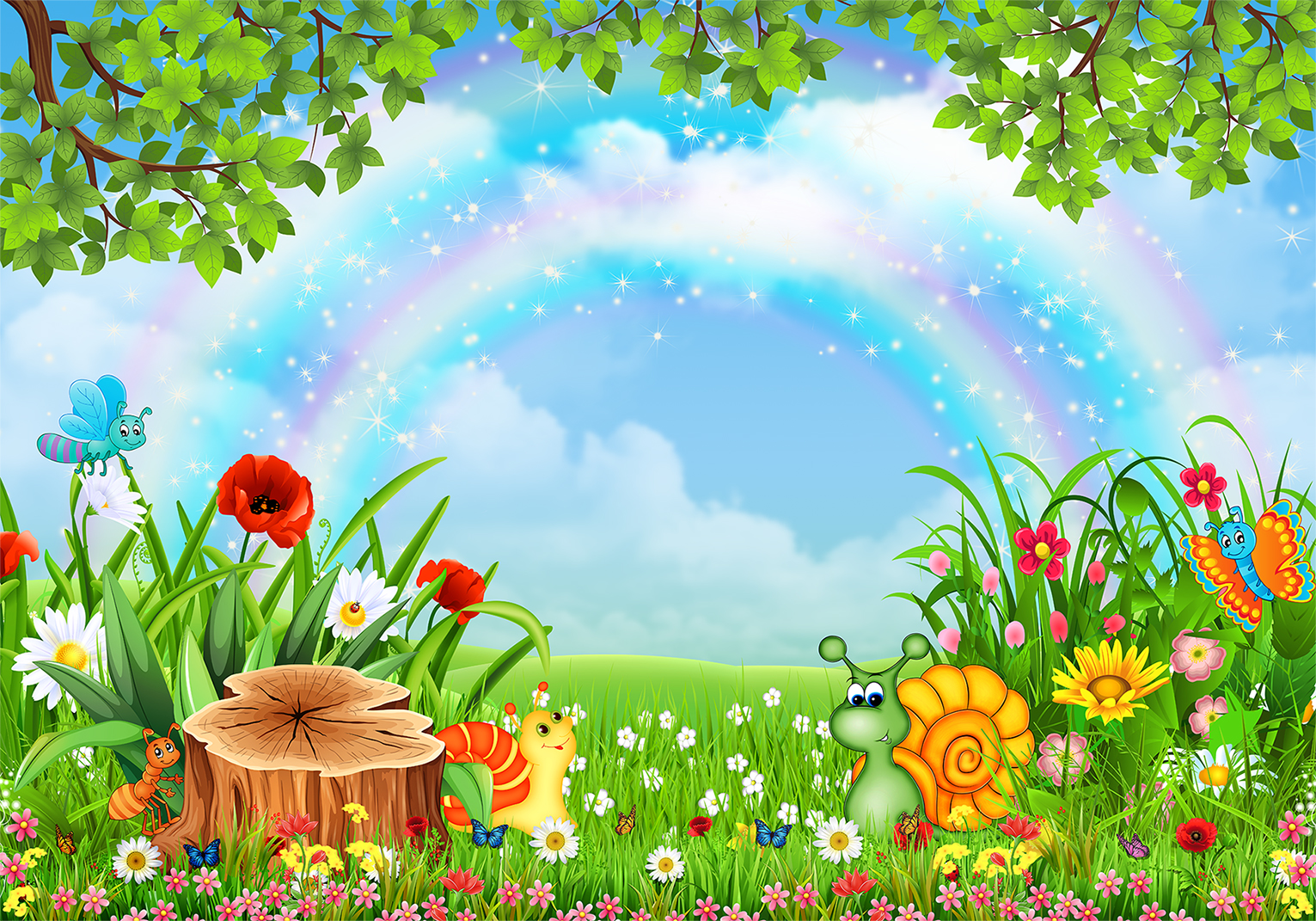 Вот такая улитка должна у вас получиться. 






А что получилось у тебя?
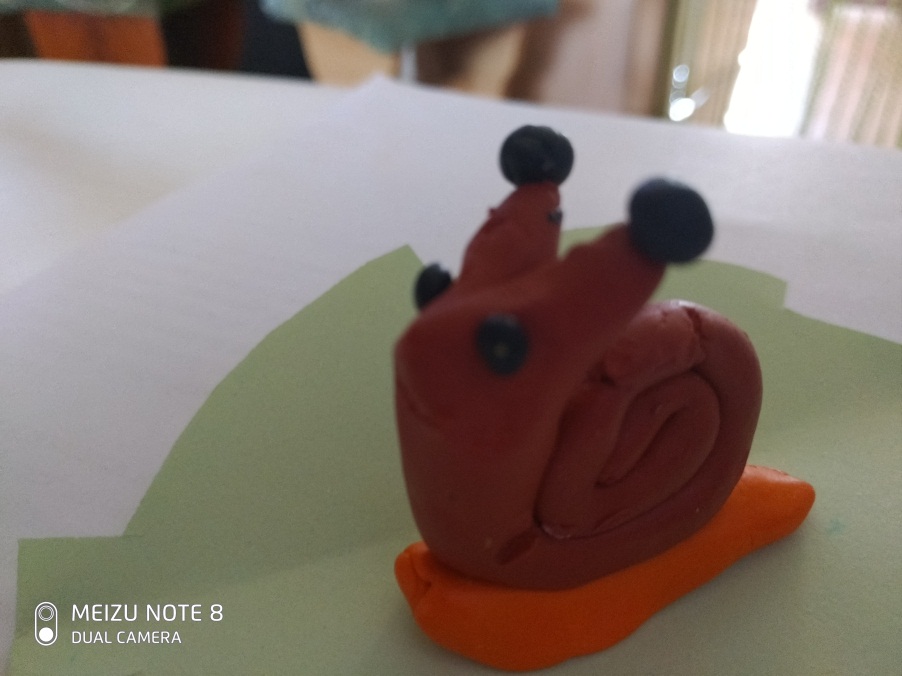 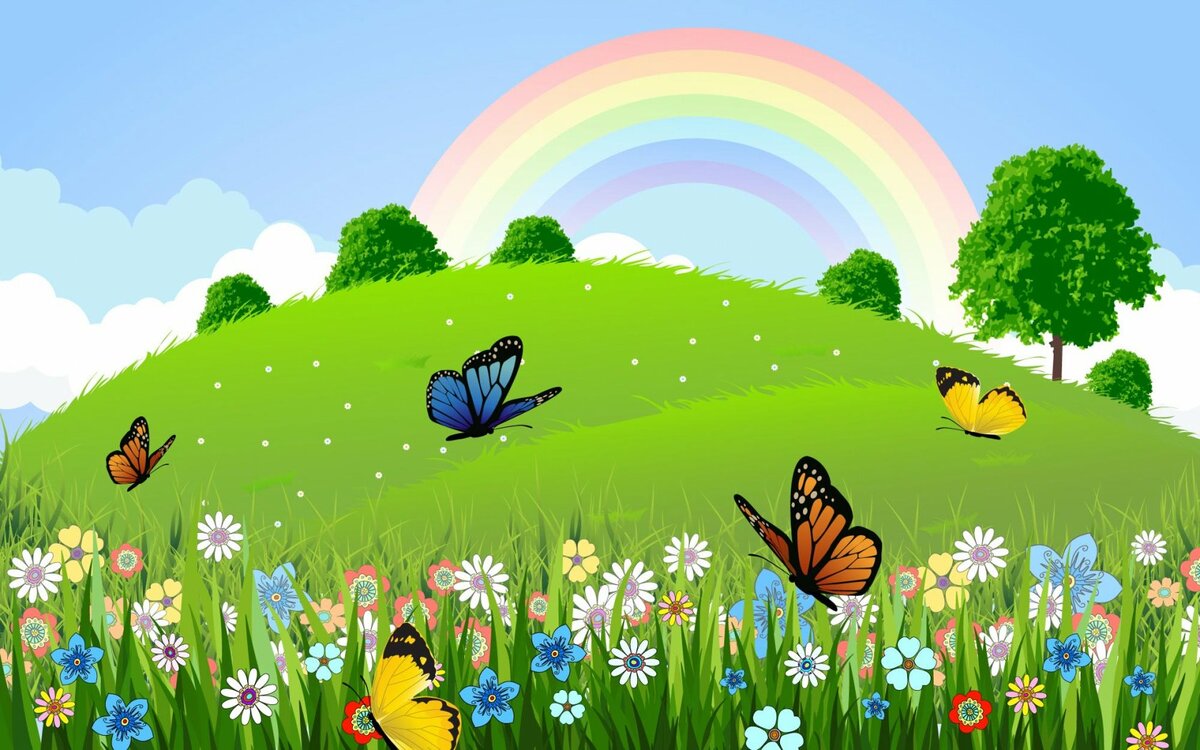 Какие замечательные друзья для нашей гостьи получились!
Молодцы!
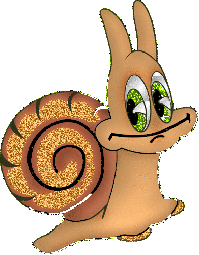 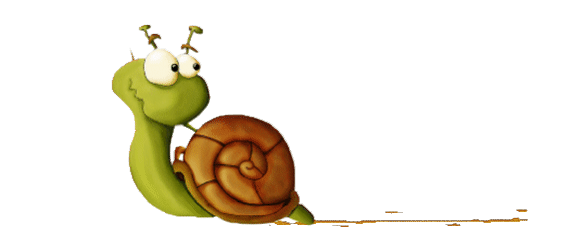 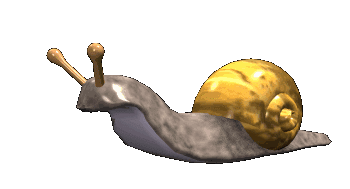 Уважаемые родители!Вам в помощь:
Уважаемые родители!Вам в помощь: